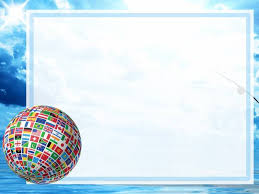 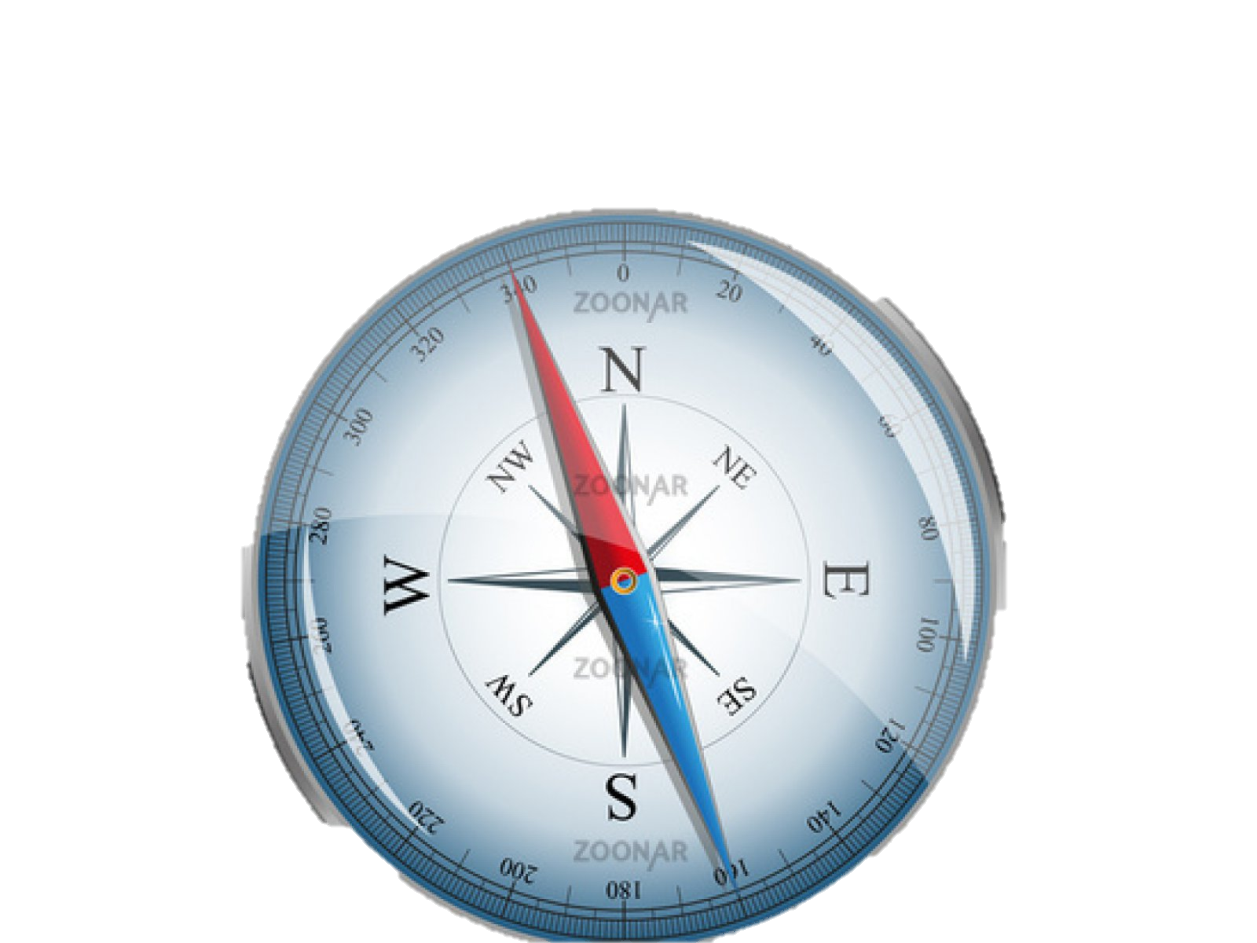 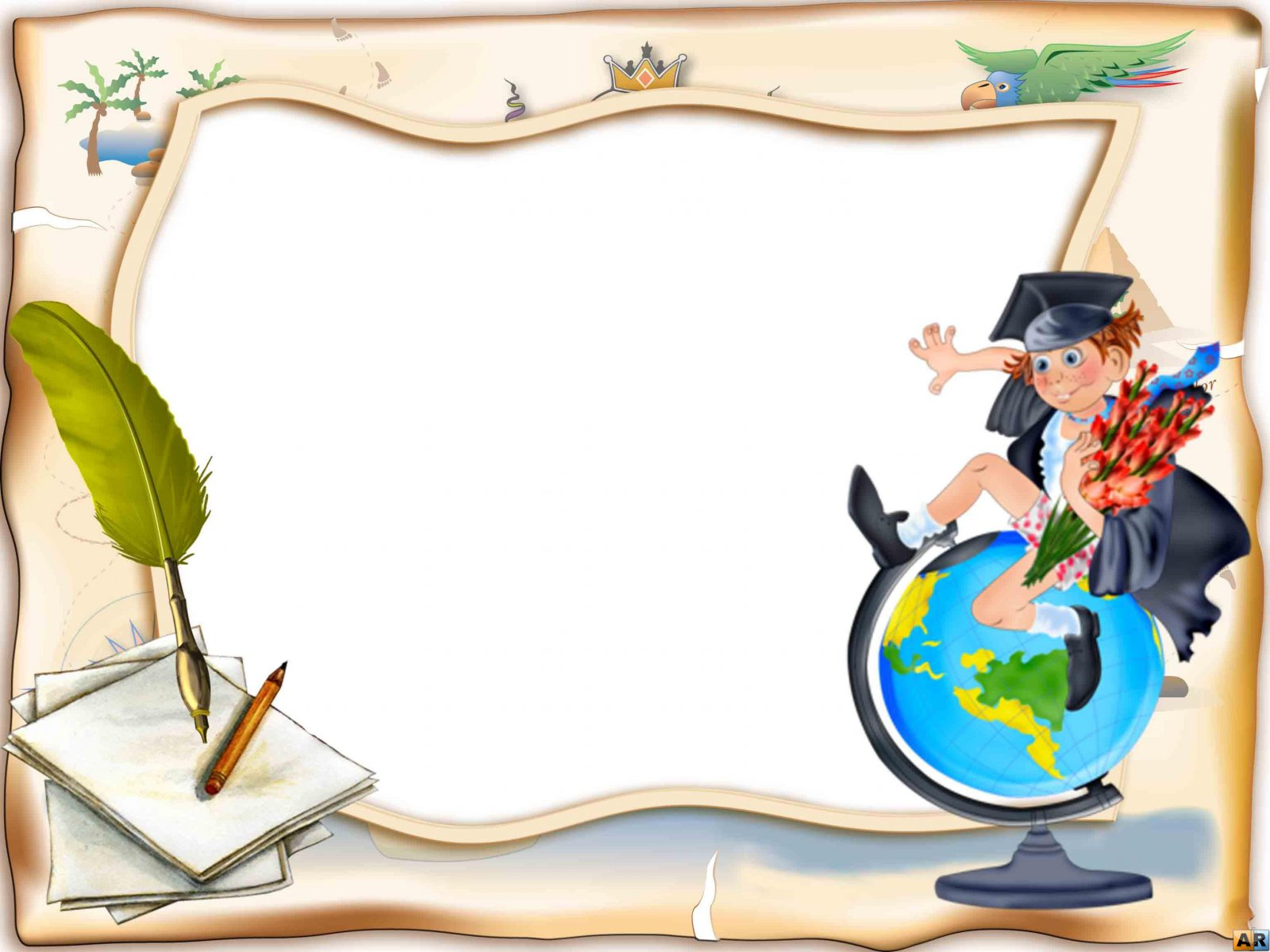 Внутренние строение Земли.
Урок географии 5 класс.
учитель географии МБОУ «Луковниковская СОШ»
 Ракунова В.Н.
Цели и задачи урока
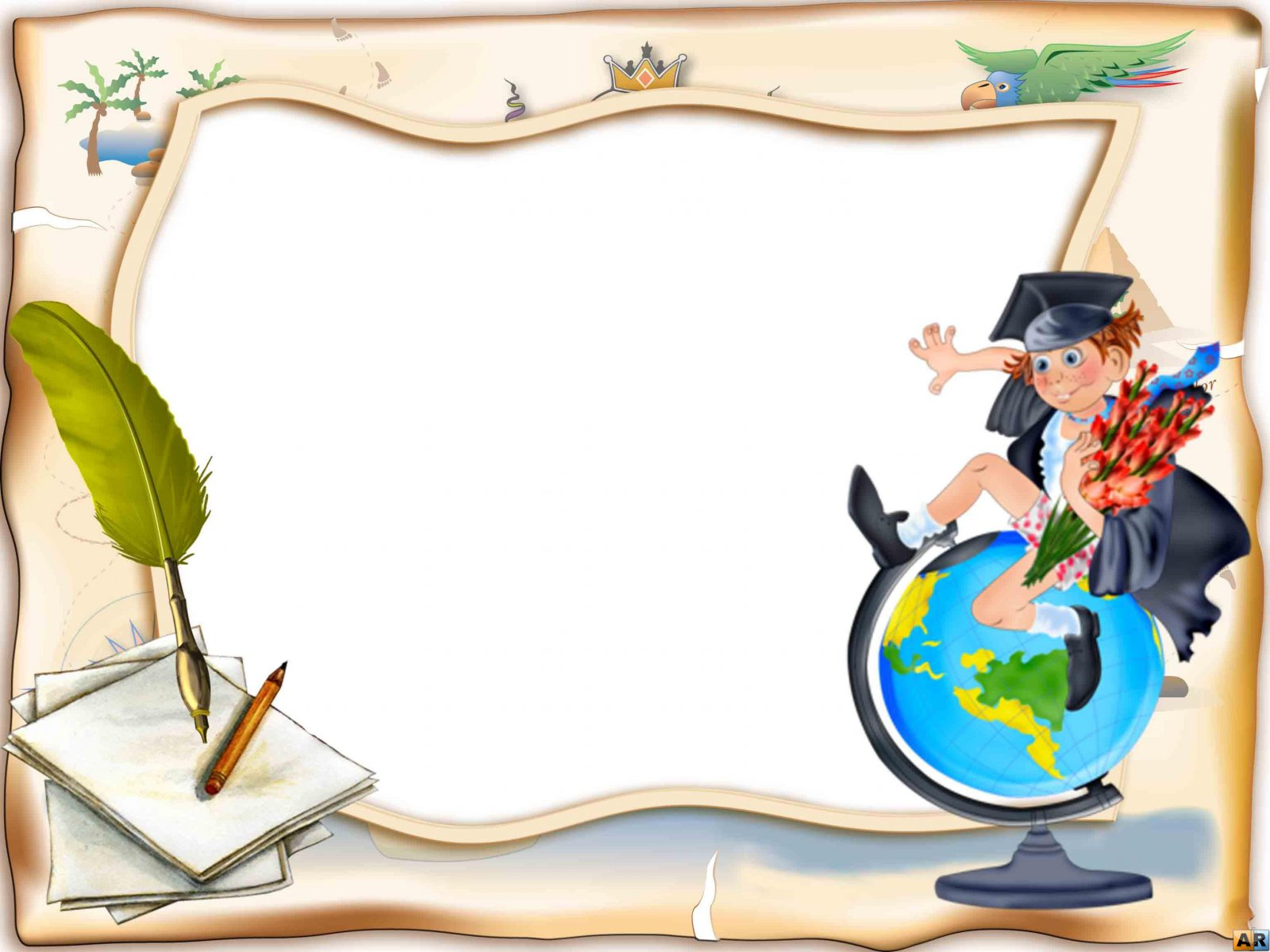 1.Узнать как изучают недра Землю
2.Познакомиться с внутренним строением Земли
3.Чем отличаются ядро,
 мантия, земная кора
Гарун Тазиев -бельгийский вулканолог
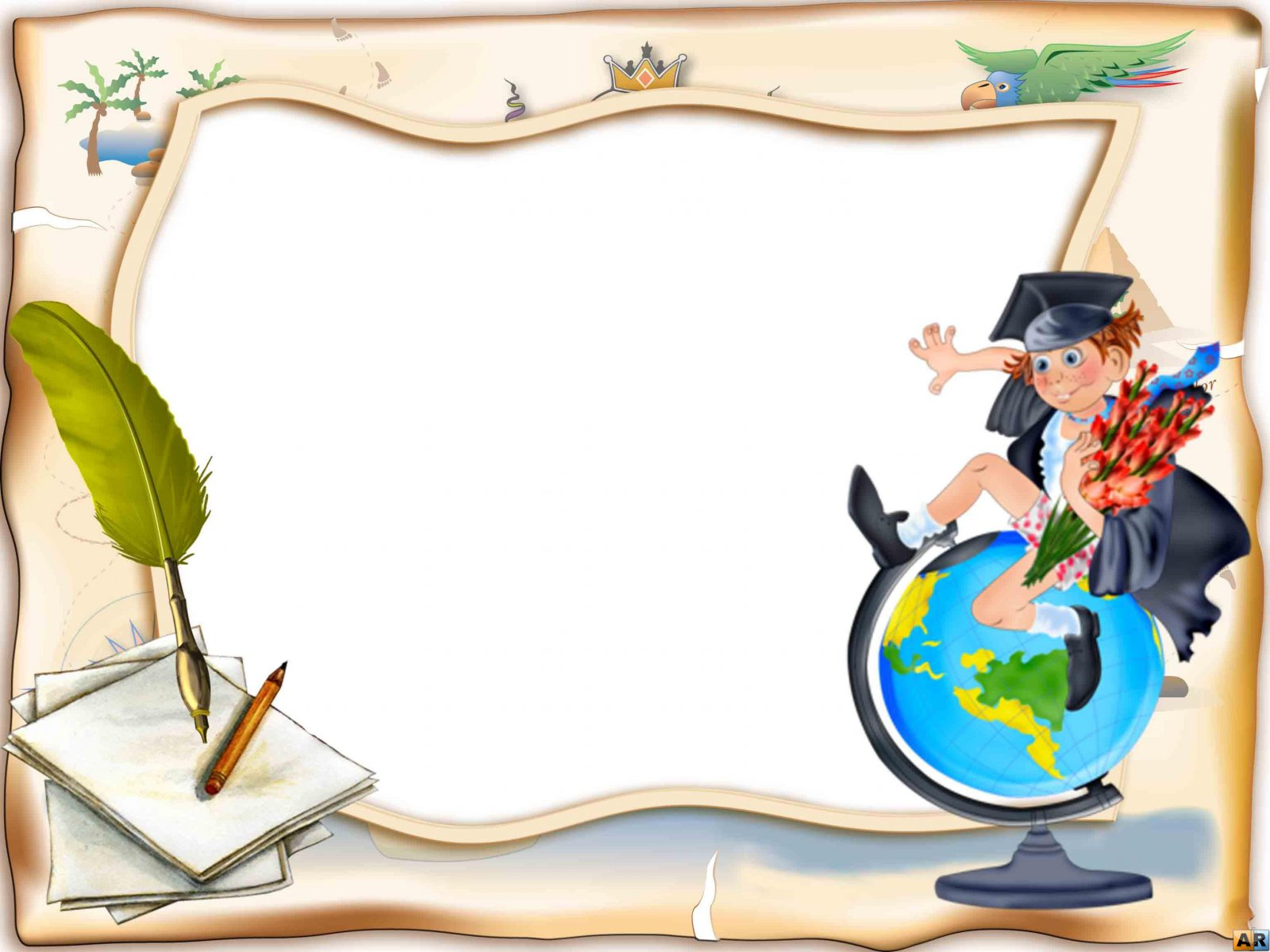 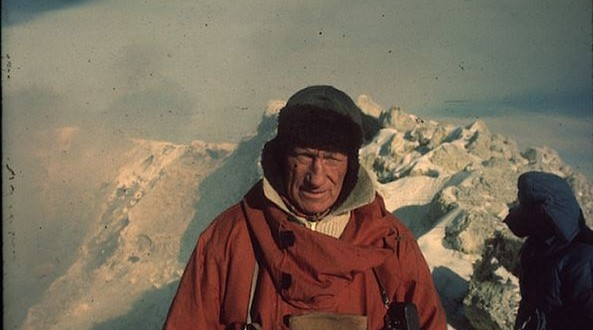 Как работать в группе.
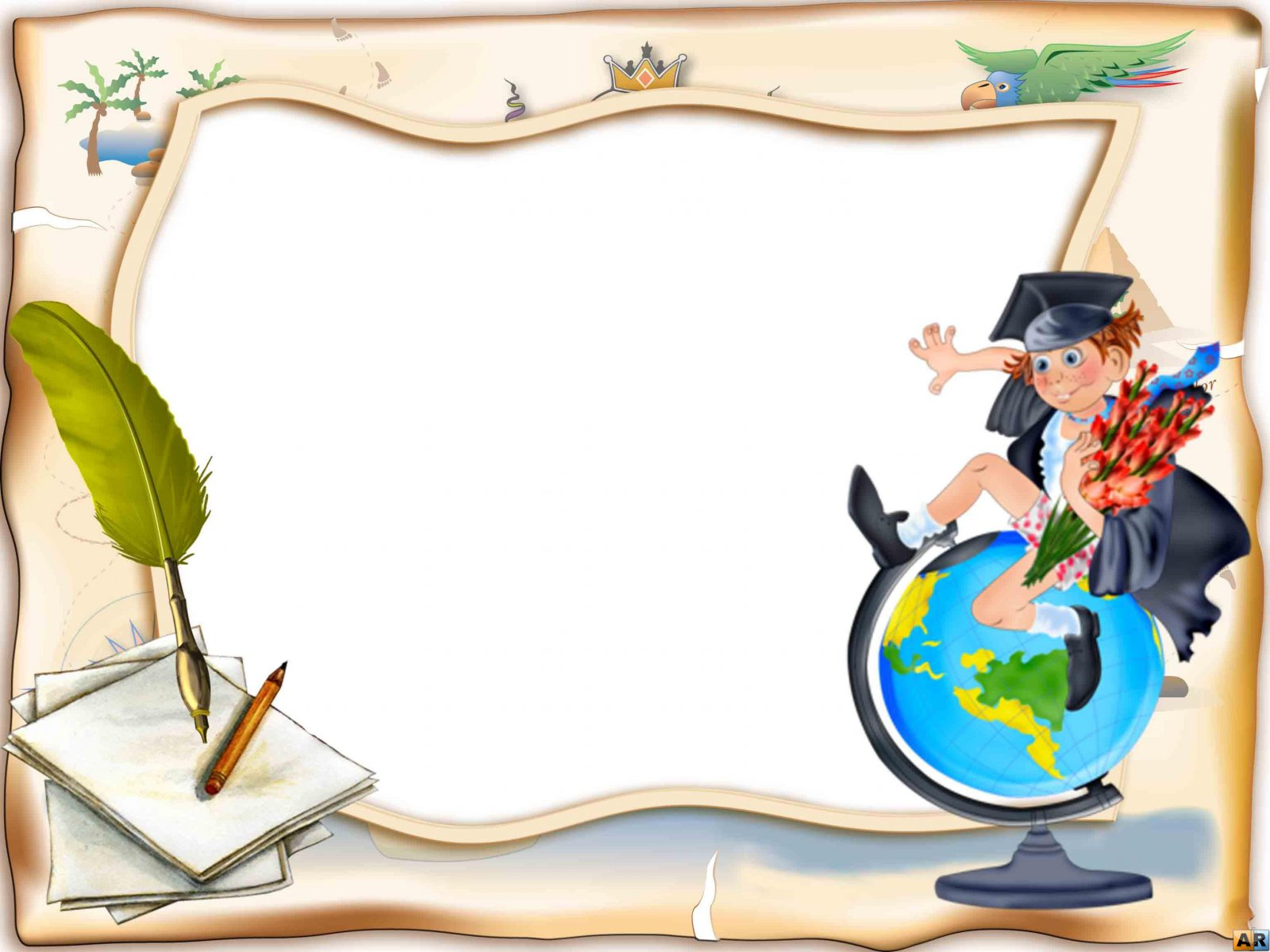 Надо изучить вопрос так, чтобы суметь объяснить  другим.
Ищите эффективные способы преподнесения информации.
Разъясните то, что другим осталось не понятным.
Проявляйте уважение и терпимость к одноклассникам.
Проблема
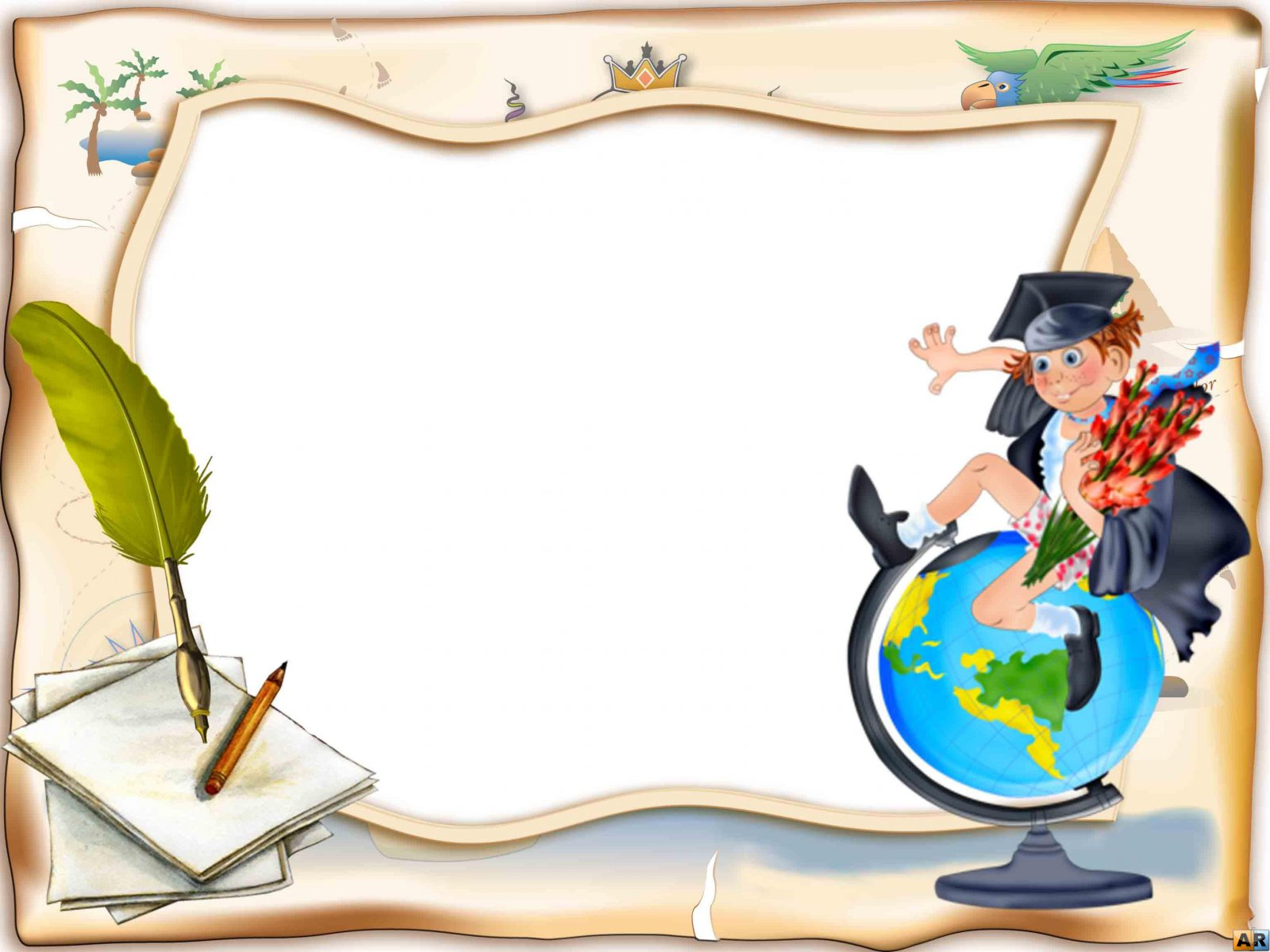 Почему стрелка компаса 
всегда возвращается в
 положение север-юг.
Домашнее задание
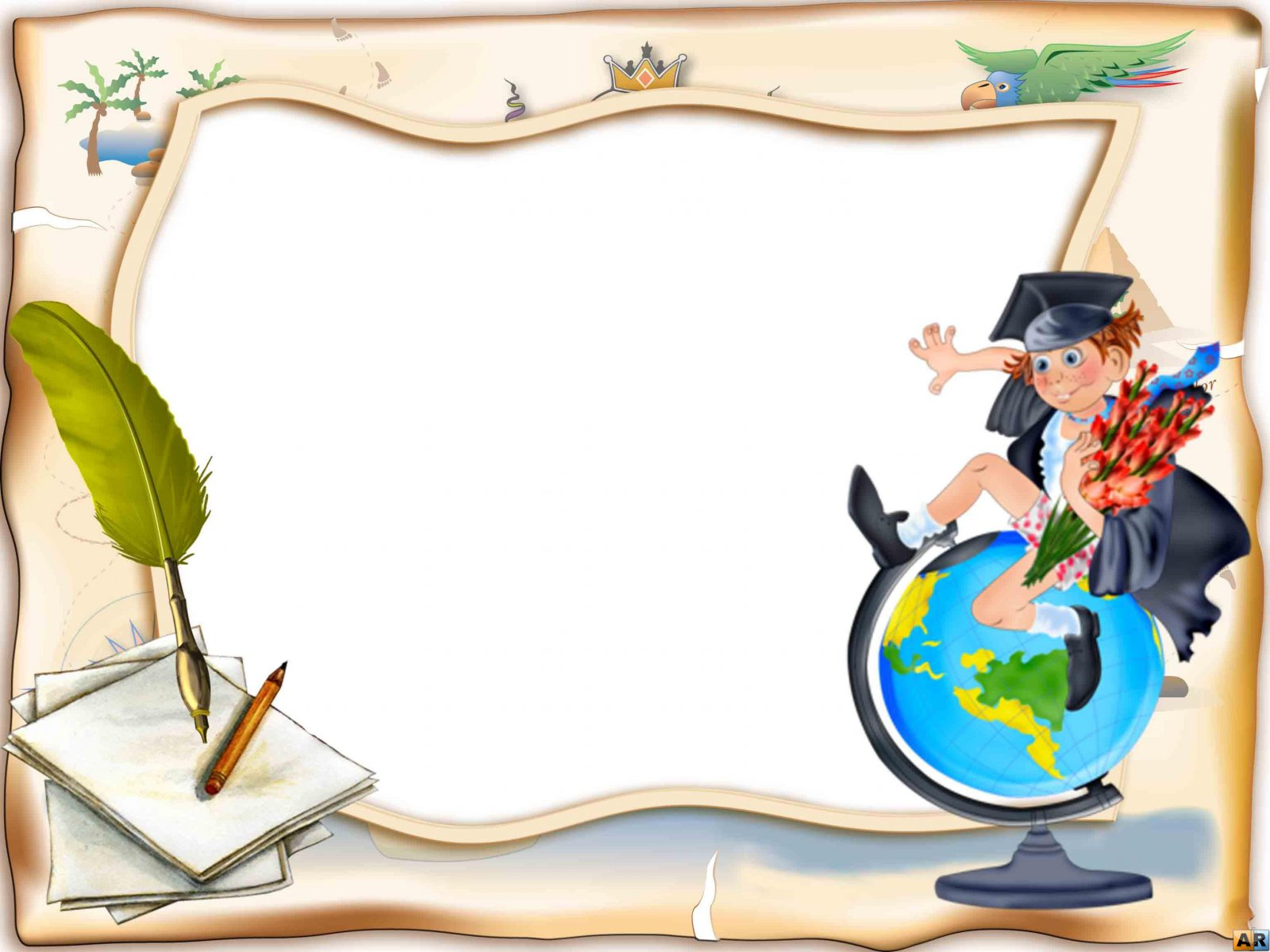 Параграф 20 рассказ.
Решить задачу 2.
Сделать модель 
внутреннего 
строения Земли.